Ритмика четырехстопного ямба 
С.А. Клычкова
*Работа выполнена в рамках проекта «Сравнительная и квантитативная метрика и ритмика: компьютерный анализ процессов порождения и восприятия стихотворной речи» (№ 23-00-004) программы «Научный фонд» НИУ ВШЭ», реализуемой научно-учебной группой «Современные компьютерные методы исследования стиха и прозы»
Подготовила студентка НИУ ВШЭ
 Степанова Елизавета
Состав корпуса
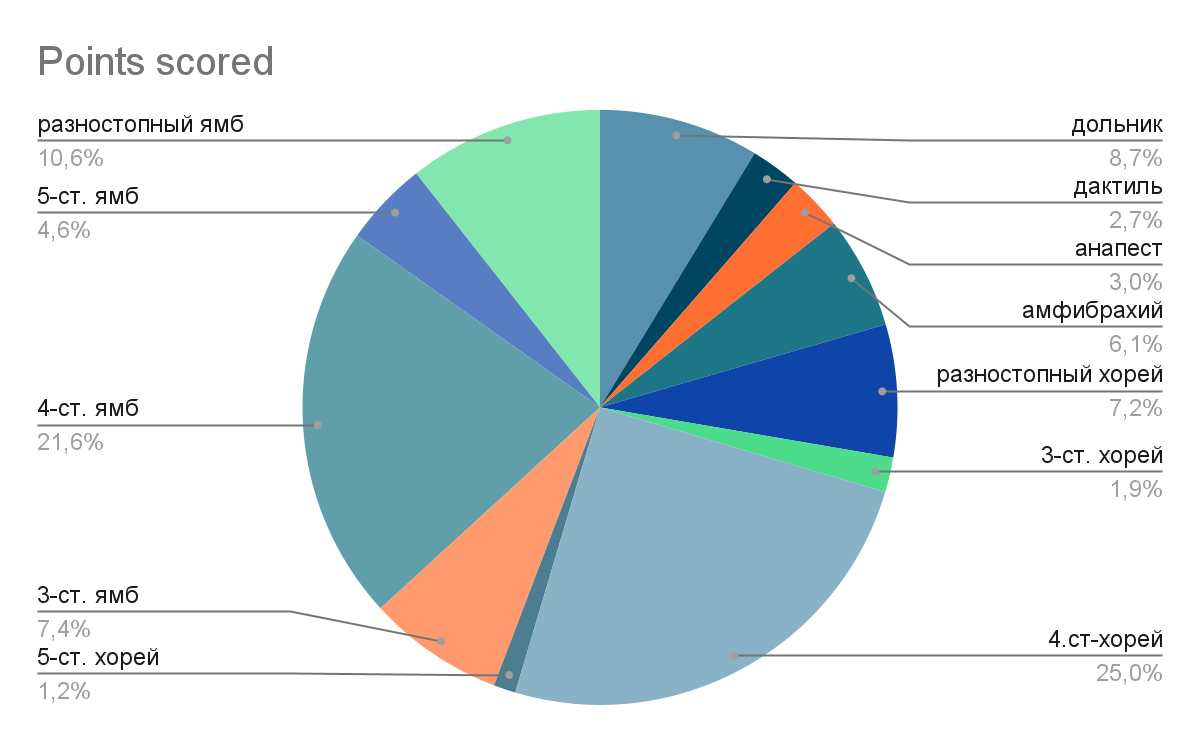 Профиль ударности Я4
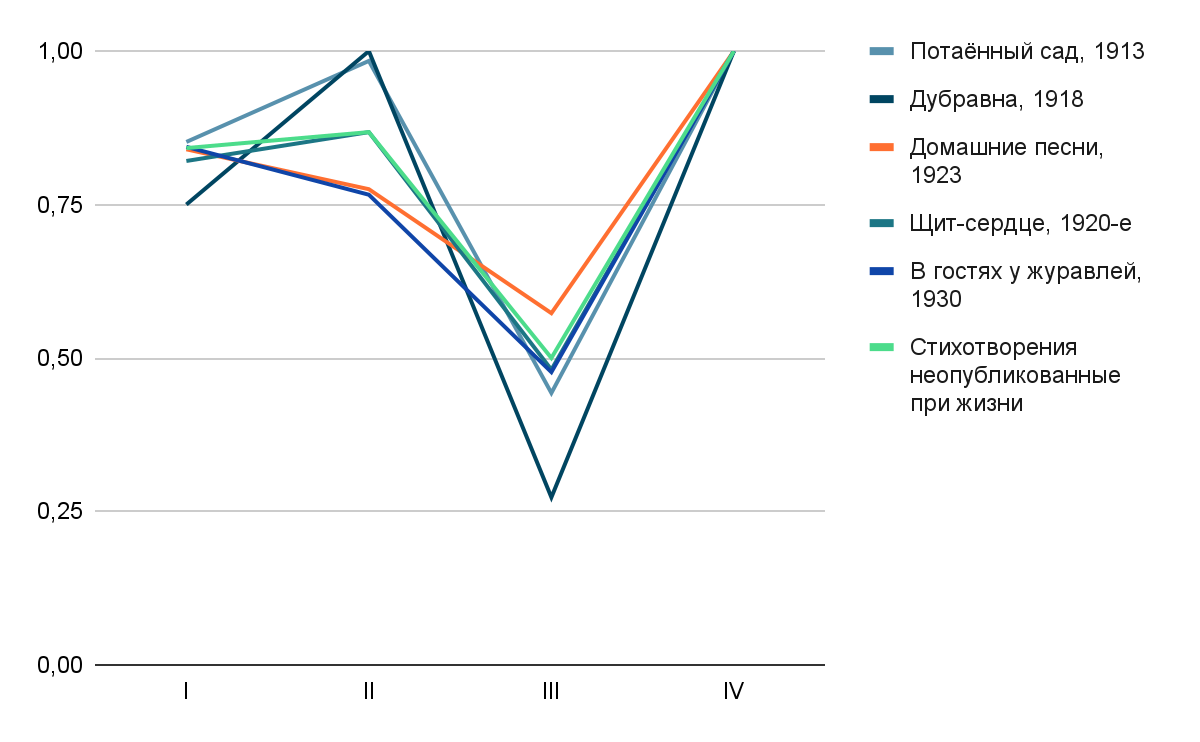 Ритмики 4-стопных ямбов С. Клычкова на фоне русского стиха первых 2 десятилетий XX века
Ритмики 4-стопных ямбов С. Клычкова на фоне русского стиха XIX века
Конфигурации форм 4-ст. ямба С. Клычкова
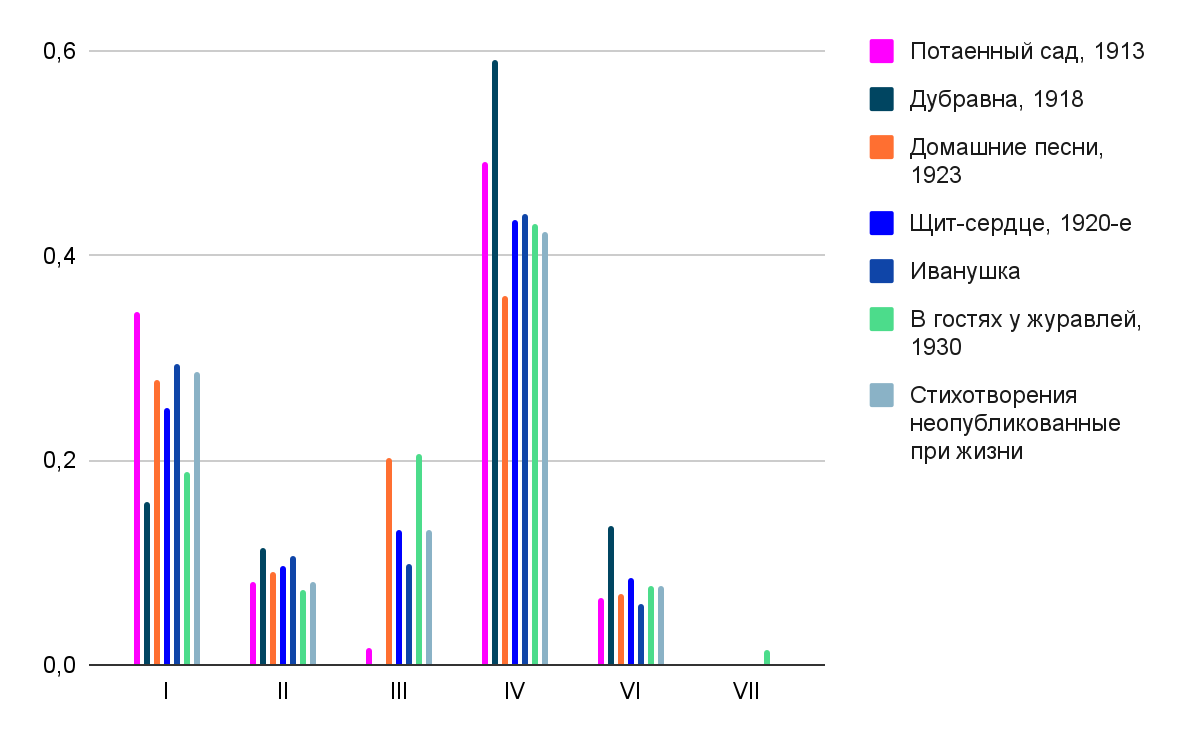 Основные конфигураций 4-стопного ямба С. Клычкова в сравнительной перспективе
Спасибо за внимание!